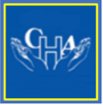 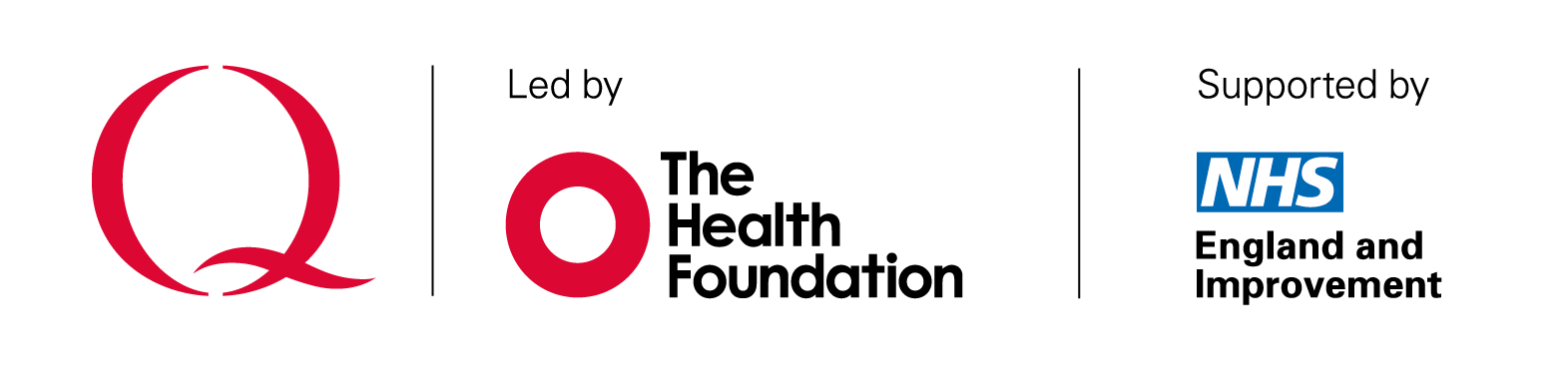 Community Hospitals Association
Study funded by Health Foundation 
Q Exchange
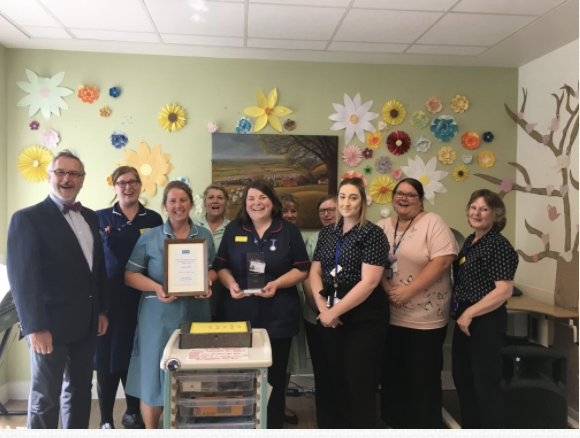 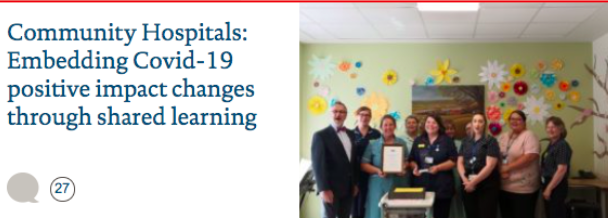 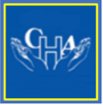 Aims of the study
Identify, capture and share the learning and best practice in response to COVID-19;
Enhance and develop mechanisms to share good practice across community hospitals;
Improve awareness and understanding of the role and contribution CH’s made in response to COVID-19;
Grow CHA members, network and reputation (and Q community).
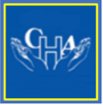 Achieved to date
11 case studies and 22 short case studies  chosen 
Detailed dissemination plan agreed 
Growth in CHA engagement 
Abstract accepted at International Conference for Integrated Care in May 2022 (Denmark)
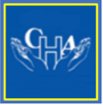 Emerging themes
Practice
Models emerging of Advanced Practice Teams some led by Nurse Consultants
End of life care 
People
Staff support models 
Redeployment
Planning 
Preparation and leadership 
Part of the whole system
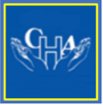 Learning
Lessons learnt log has been useful project tool
69 specific lessons learnt 
Themes:
Project Planning/process
Project Scope
Project Group 
Quality Improvement tools
Network/Stakeholders
Community Hospitals engagement
Work with our contracted researcher Just Ideas 
Q support